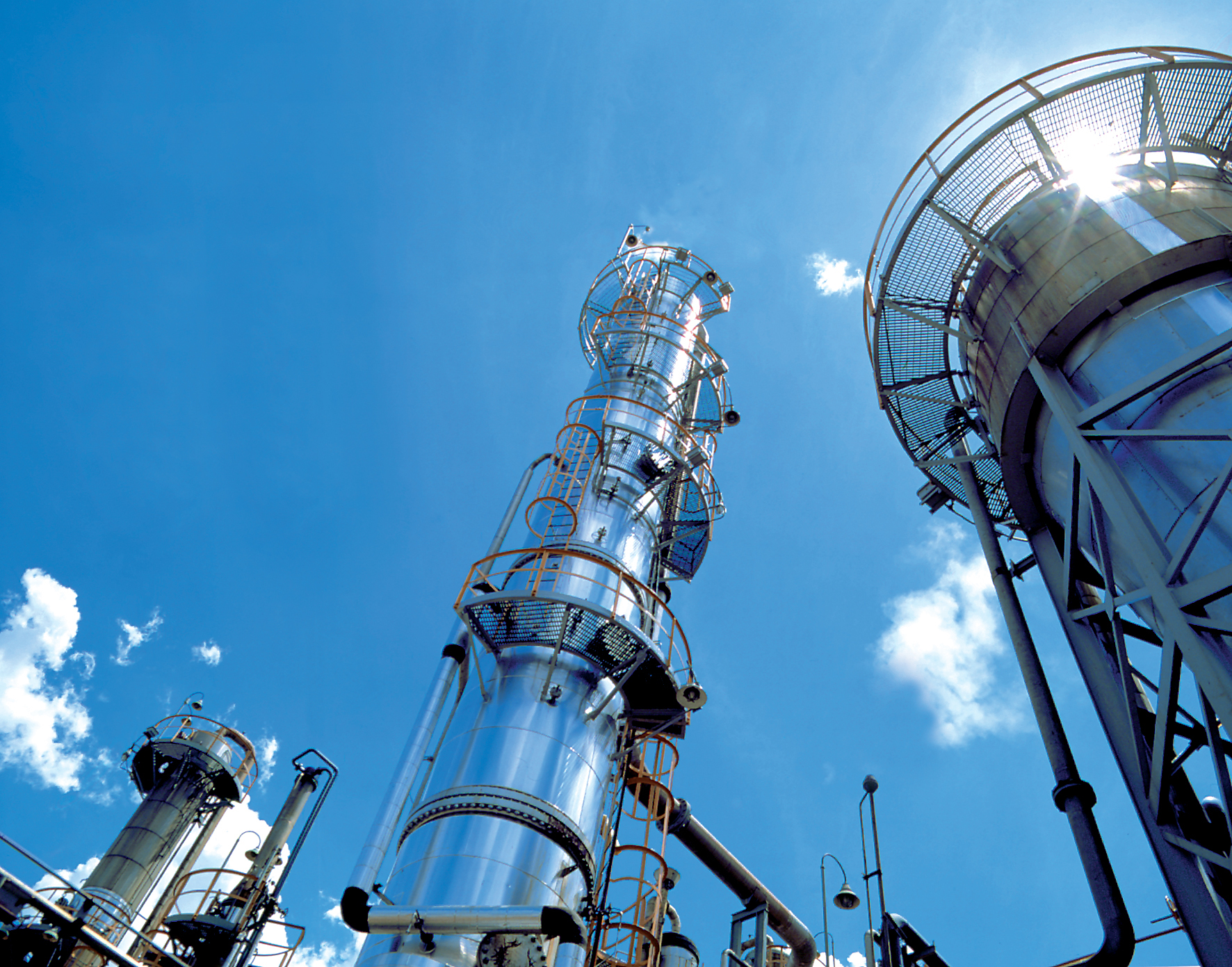 Audiência Pública

“A Defesa Comercial Brasileira sob a ótica da nova composição da CAMEX”

Câmara dos Deputados
Brasília
22 de novembro de 2016
A INDÚSTRIA QUÍMICA BRASILEIRA
Brasil: uma vocação natural para a indústria química
País rico em petróleo, gás, biodiversidade, minerais e terras raras
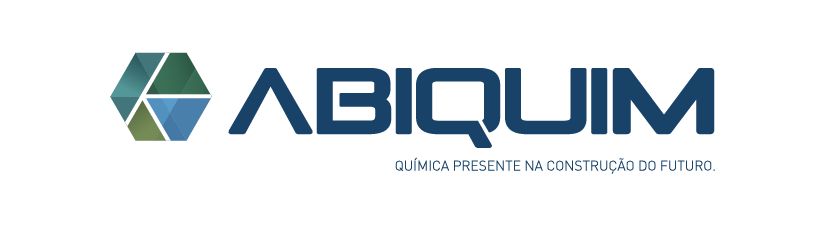 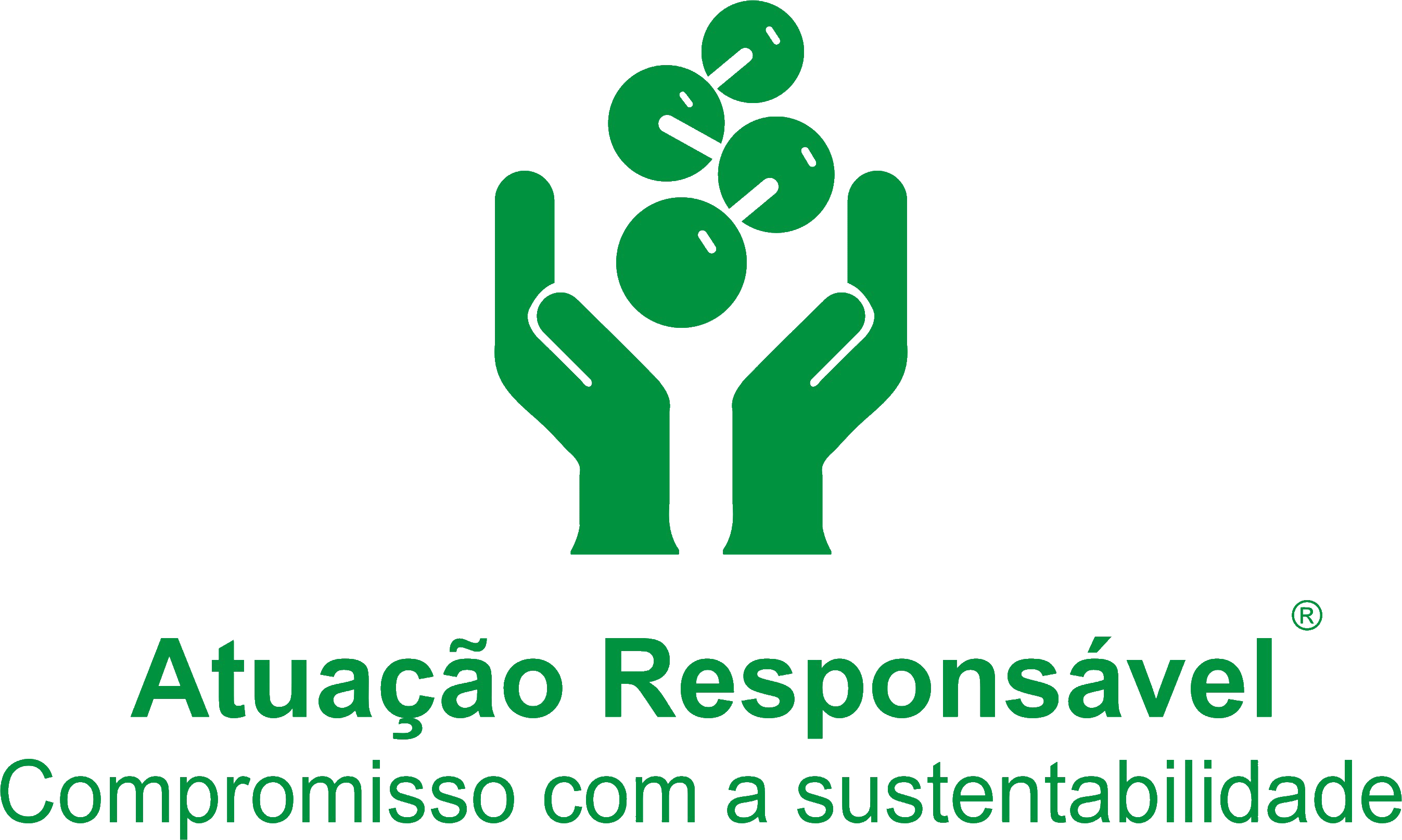 1
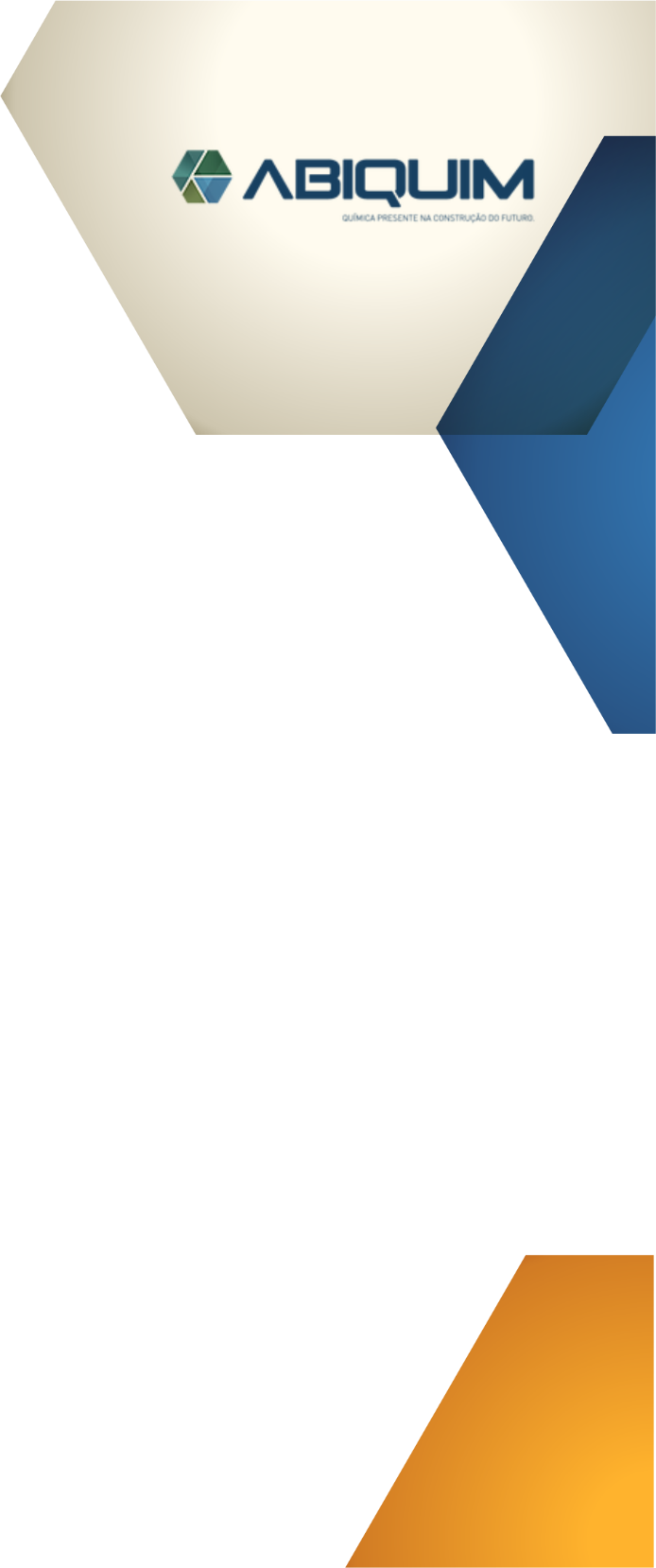 2
O SETOR QUÍMICO BRASILEIRO
US$ 112,4 BILHÕES
De faturamento 
líquido
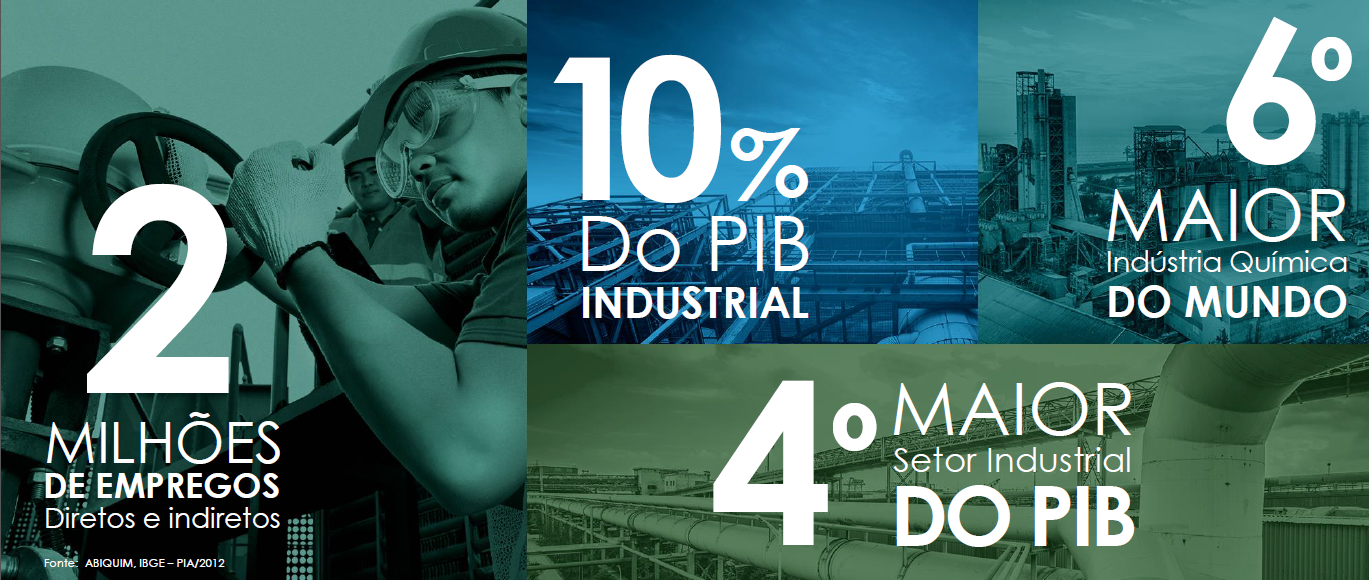 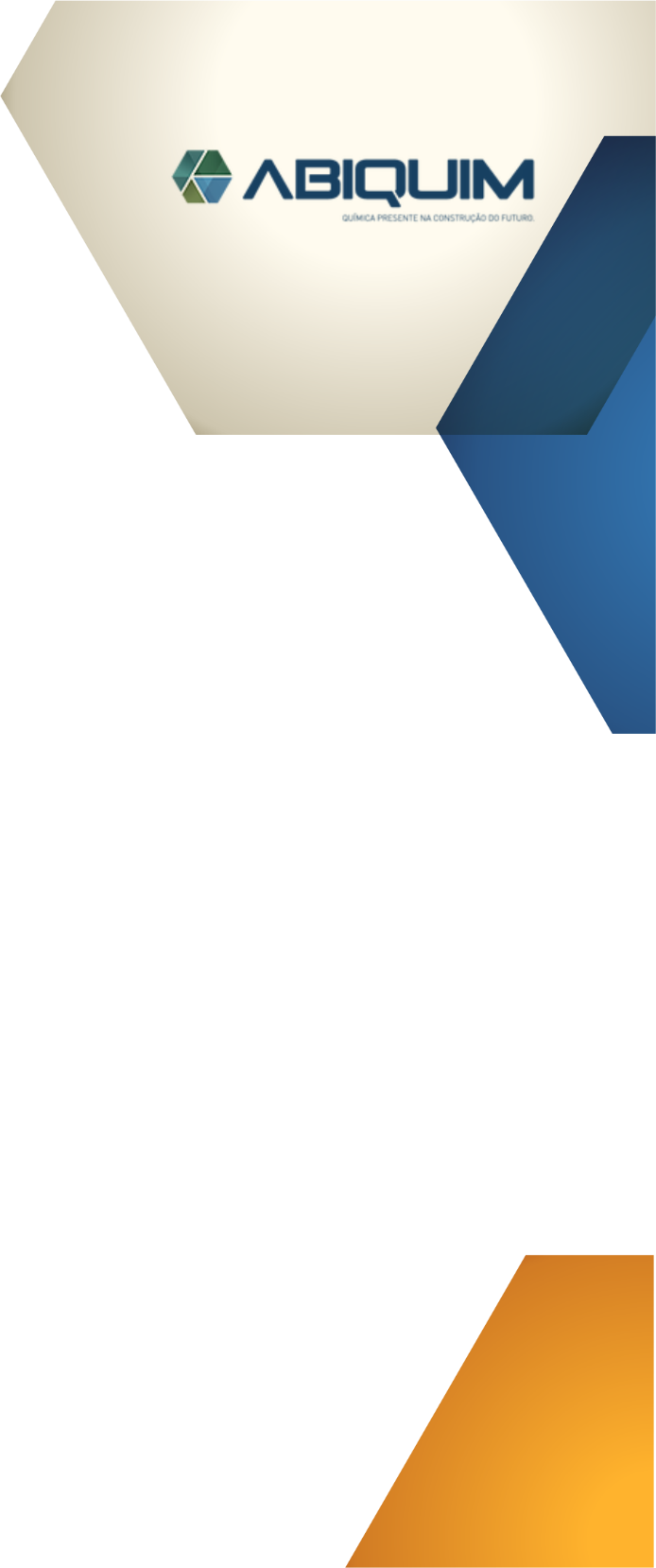 3
O QUE 
QUEREMOS?
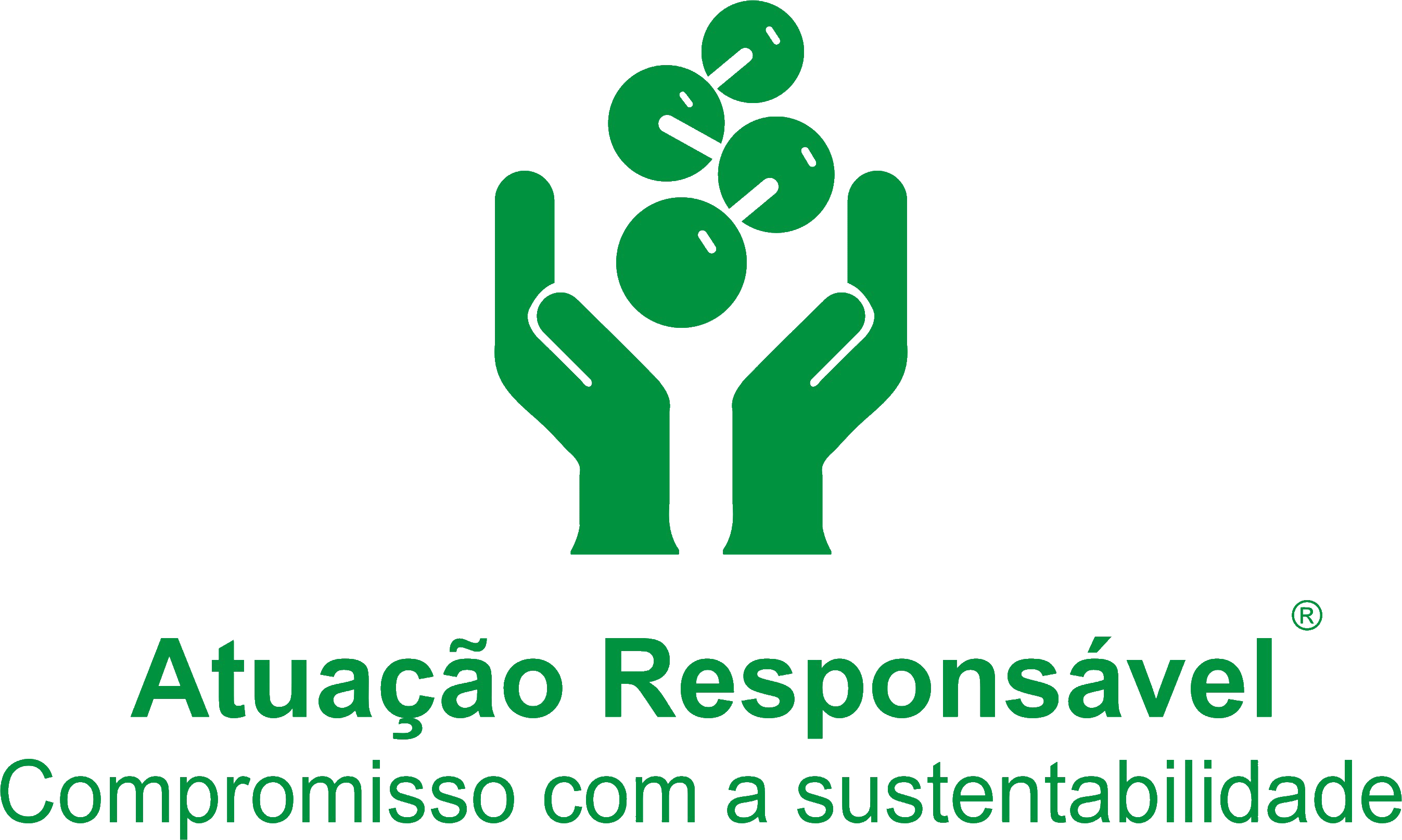 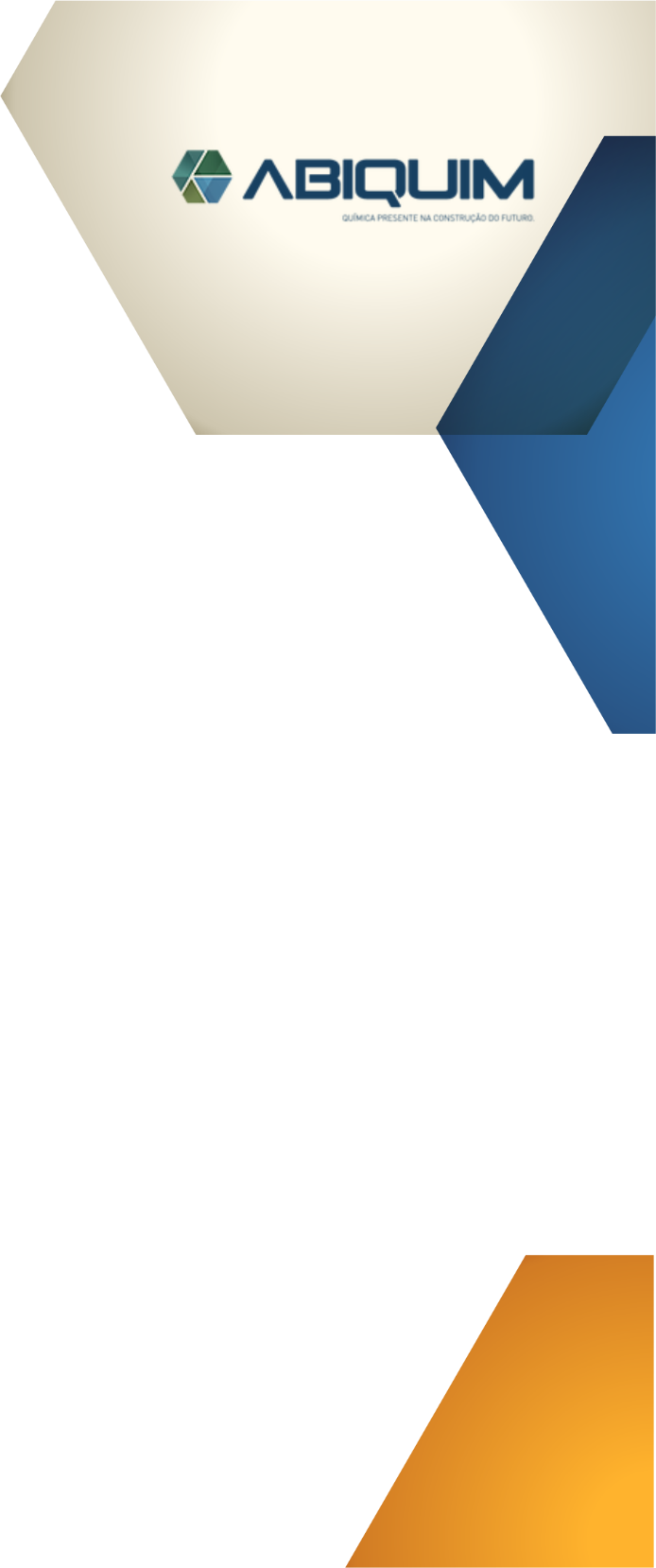 4
Balança Comercial Brasileira Produtos Químicos– 1991-2015
A opção do Brasil parece errada!
Déficit Explosivo
1991 = US$ 1,5 bilhão
2014 = US$ 31,2 bilhões
2015 = US$ 25,4 bilhões
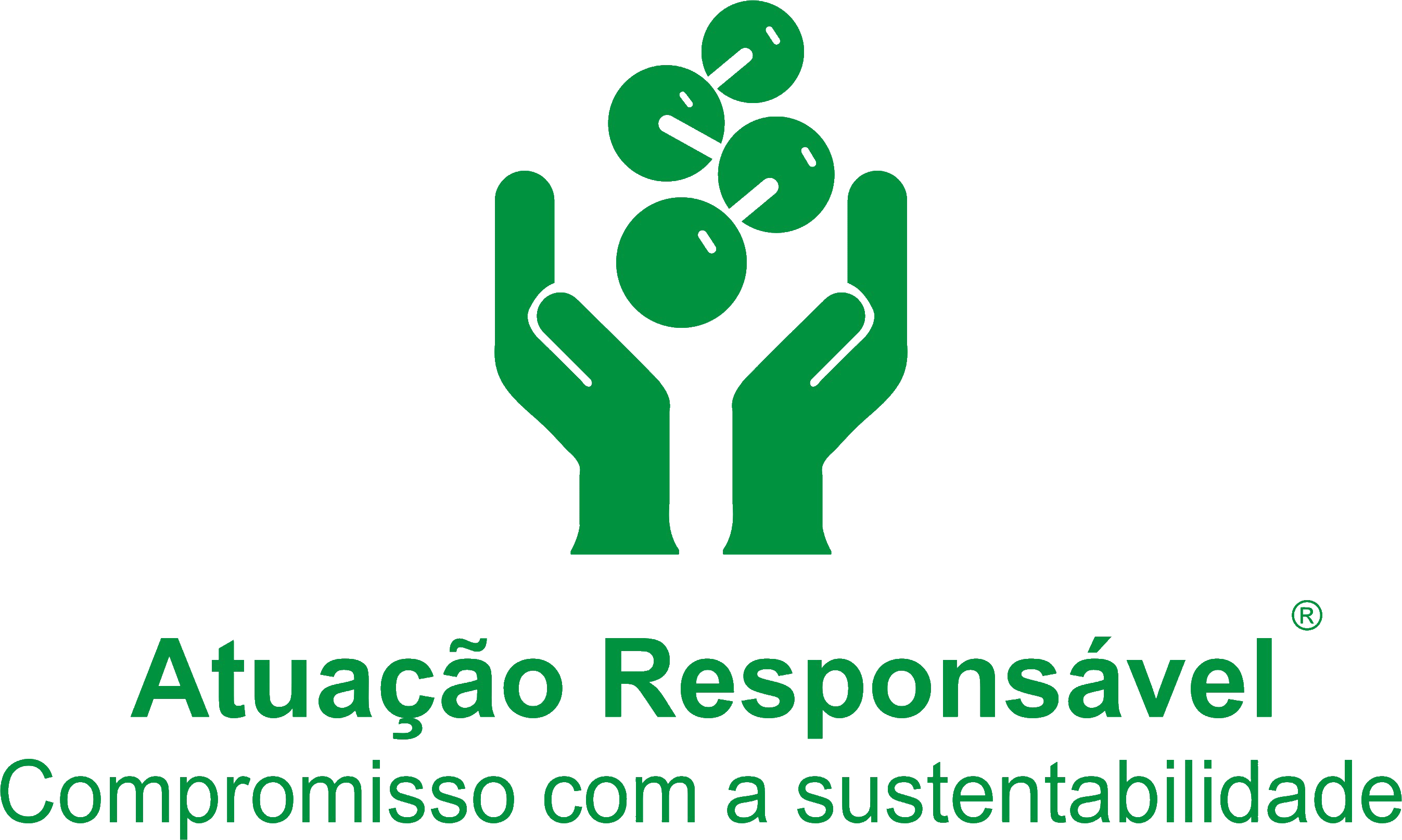 Fonte:  Sistema Aliceweb – SECEX/MDIC                                                                                                Elaboração: Equipe de Assuntos de 														Comércio Exterior da ABIQUIM.
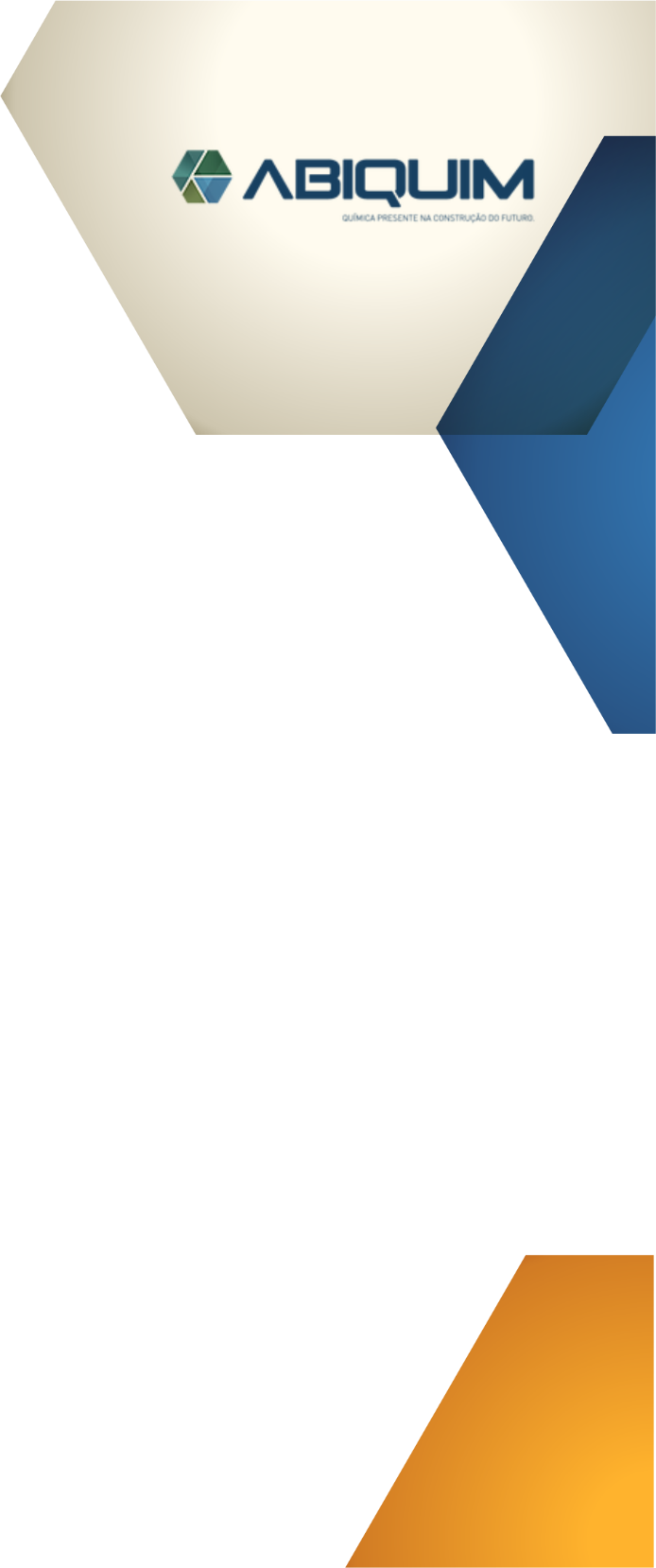 5
O que o Brasil precisa para ter uma indústria química forte?
A ABIQUIM pleiteia compor, em caráter permanente, o Conselho Consultivo do Setor Privado – Conex (regulamentado pelo Decreto 8.823/16 e pela Resolução CAMEX 77/16)
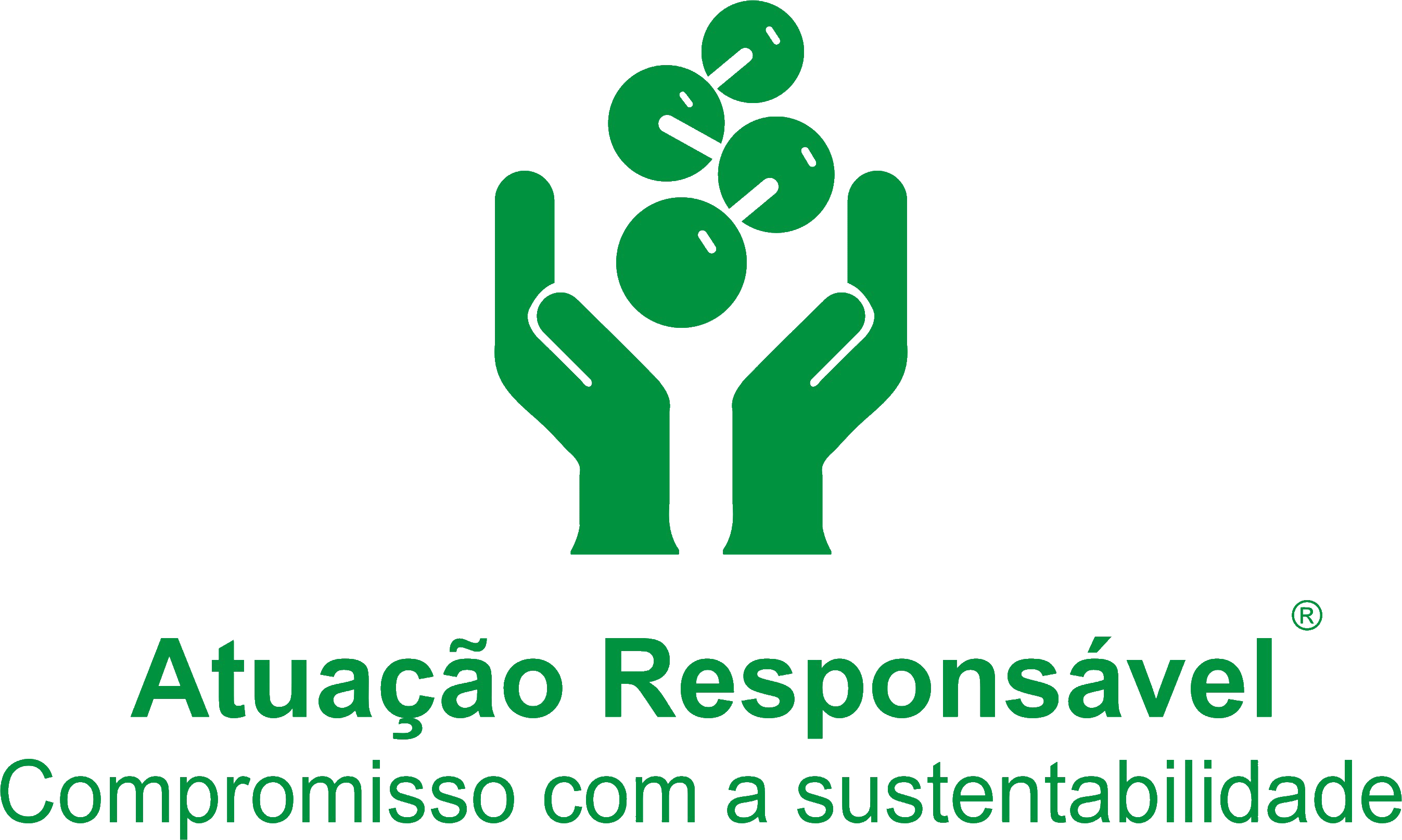 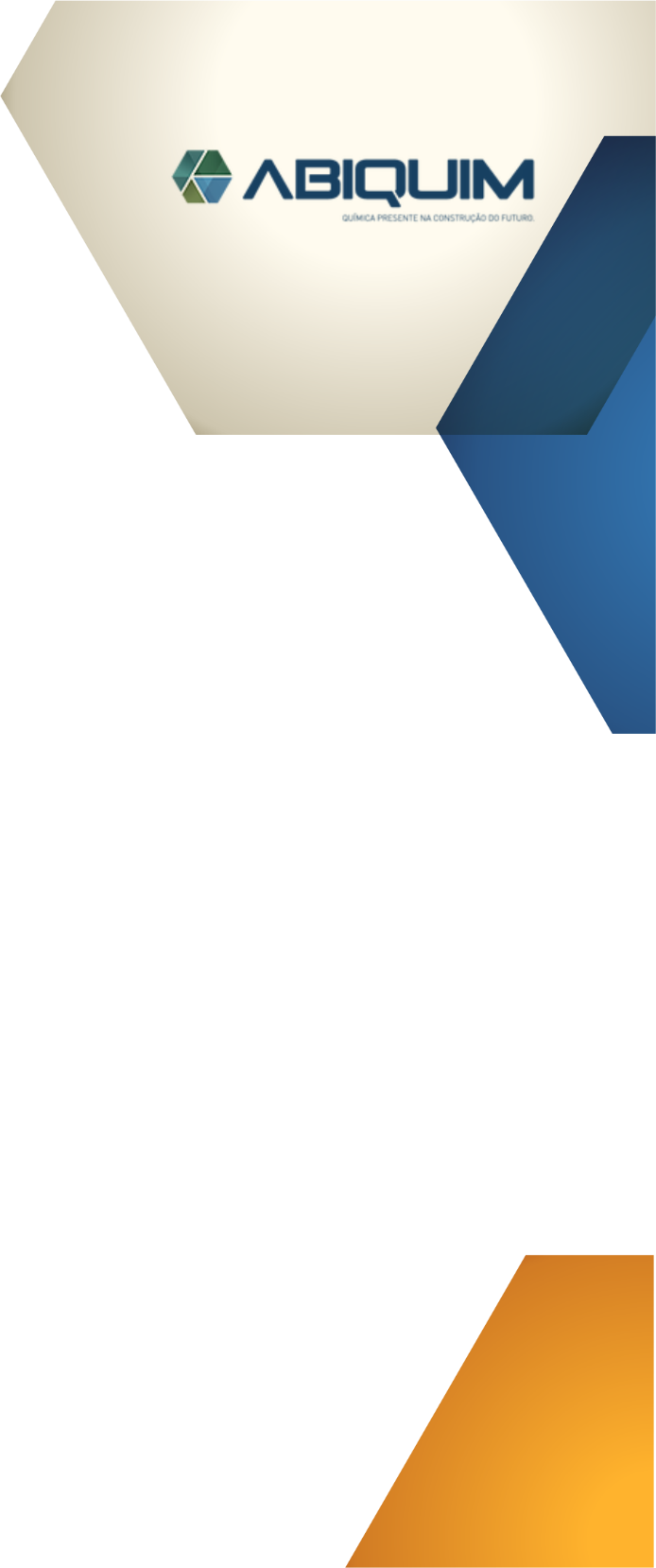 6
O que defendemos:
Rigorosa política de combate ao dumping = respeito às regras internacionais

Necessário respaldar e fortalecer o Sistema de Defesa Comercial Brasileiro respeitando a isenção técnica dos pareceres da autoridade investigadora
Medidas antidumping em investigação:
EUA – 528
Brasil – 32
Dumping: efeitos danosos à indústria instalada no País:
Fechamento de fábricas
Perda de empregos
Perda de tributos
Dependência de importações
DECOM 
Órgão que reúne expertise e excelência, nunca teve suas decisões antidumping questionadas na OMC 
Governo deve preservar e ampliar seu corpo técnico 
Governo deve ampliar ferramentas de apoio, além do Sistema DECOM Digital
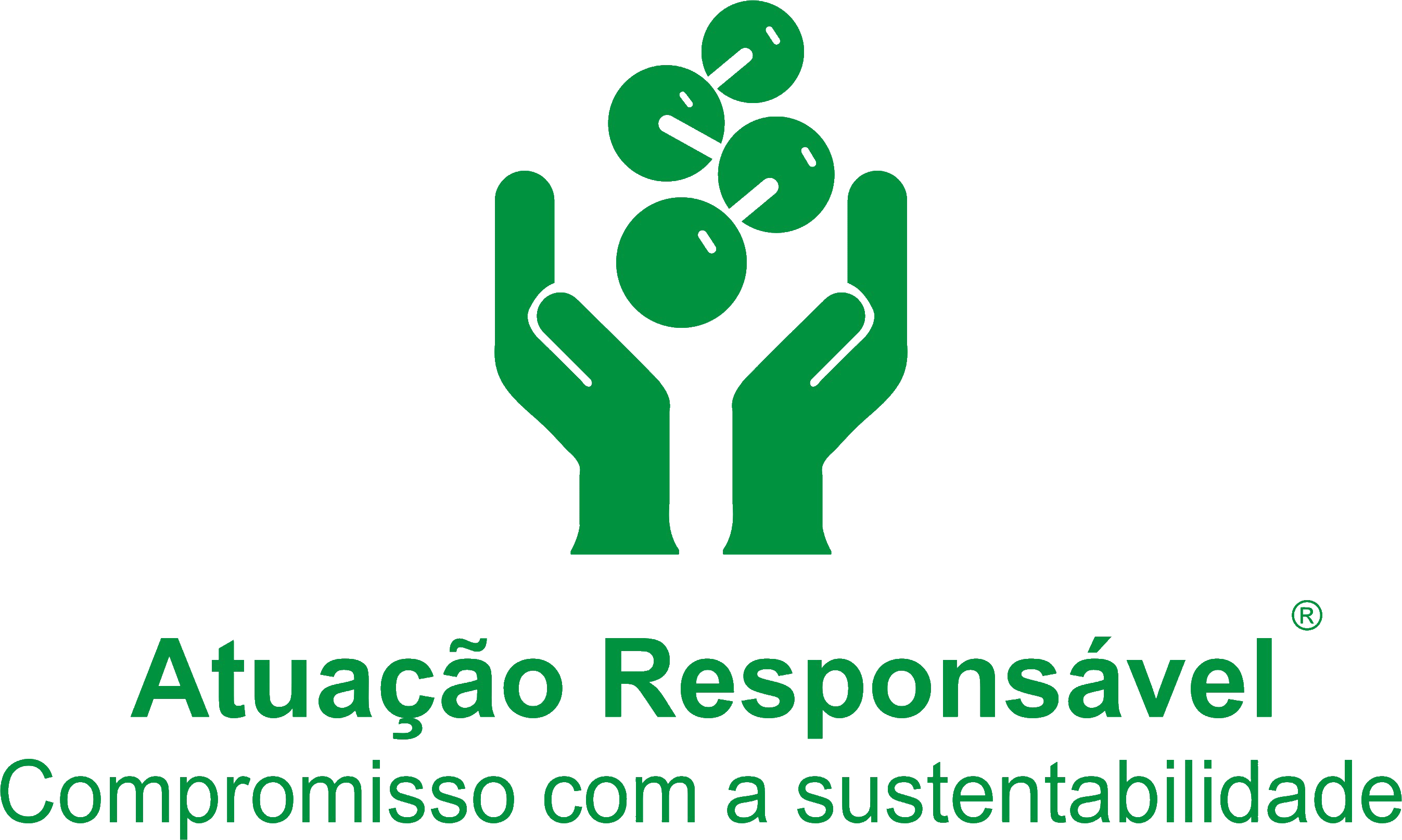 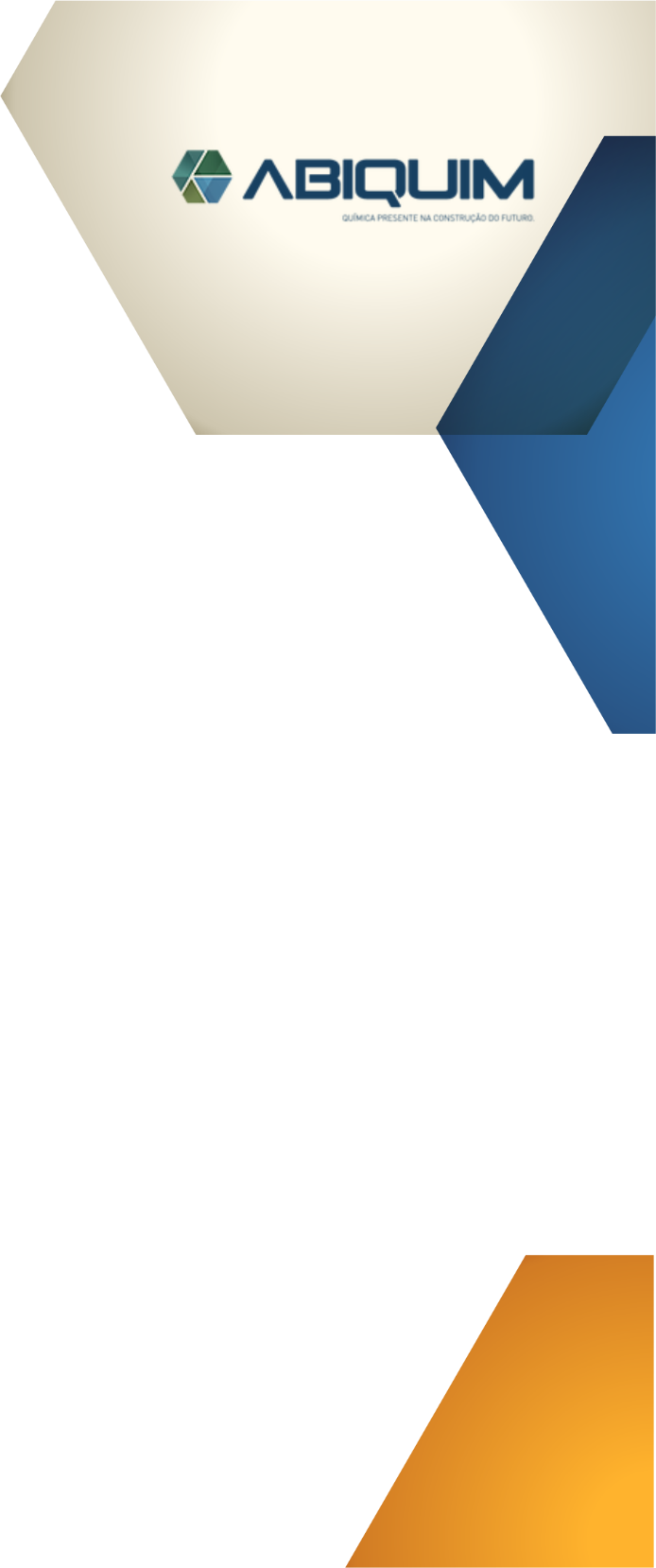 7
Grupo de Trabalho sobre Interesse Público (GTIP):
O Sistema Brasileiro de Defesa Comercial prevê que a decisão de um processo de defesa comercial pode ser revertida por questão de interesse público do País, sendo prevista, inclusive, a possibilidade de abertura ex officio por órgão da Administração Pública Federal

ABIQUIM apóia esse mecanismo, desde que atendidos todos os requisitos e procedimentos previstos para a instauração e a análise dos casos pelo GTIP

O respeito aos ritos processuais, aos princípios da administração pública e a garantia do contraditório pleno geram maior previsibilidade, segurança jurídica e transparência face a decisões de manutenção, modificação ou suspensão das sobretaxas/medidas compensatórias
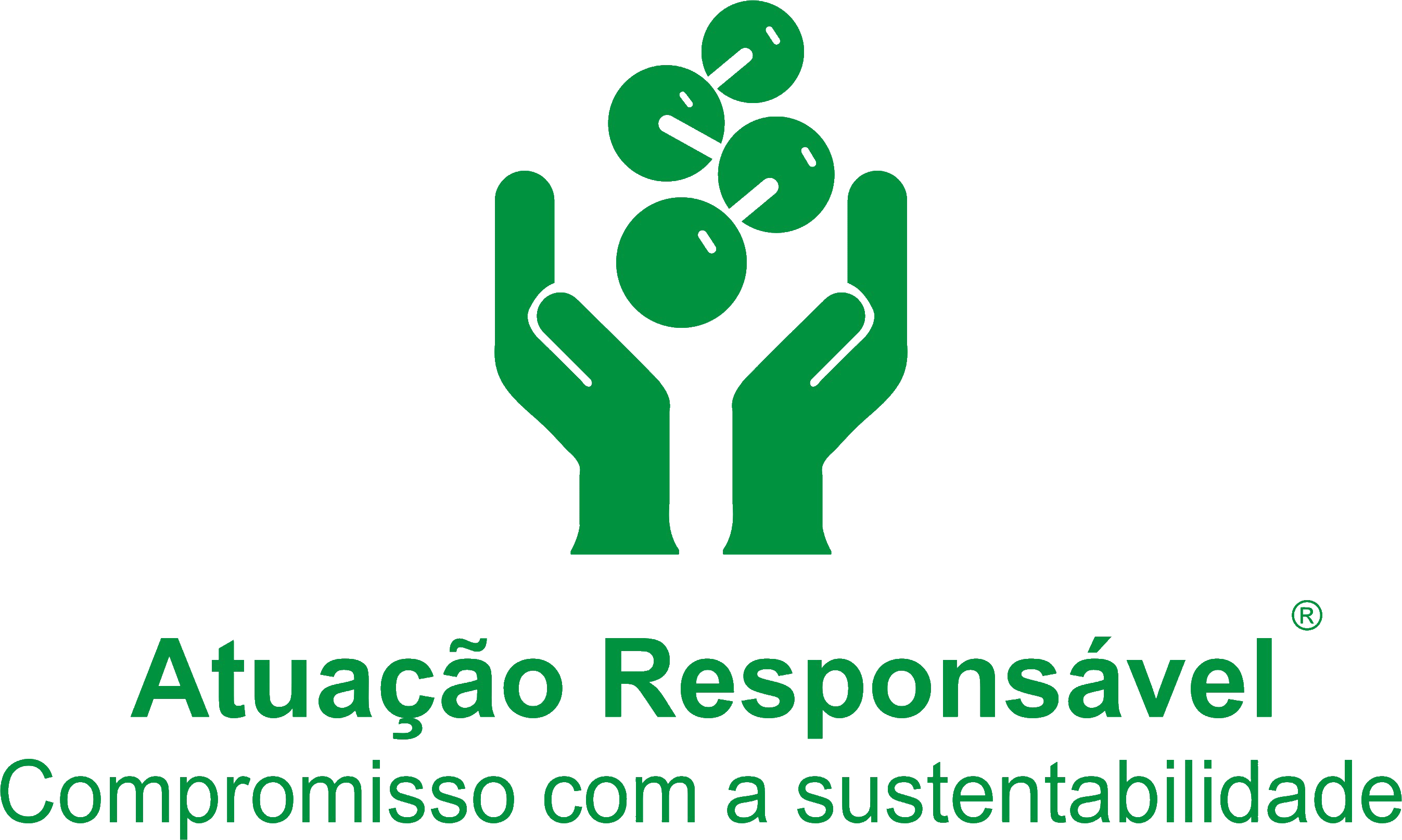 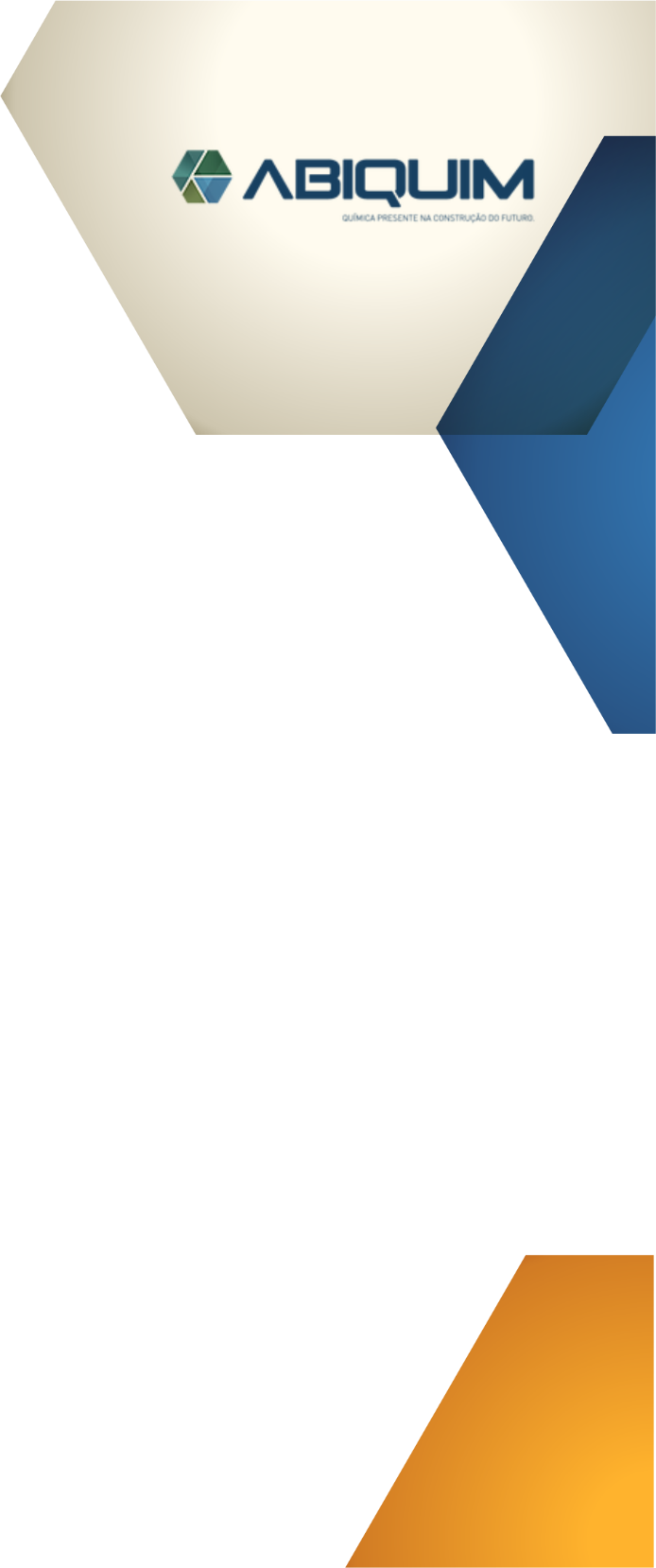 8
O que defendemos:
China Economia de Mercado

A ABIQUIM apoiou as manifestações em 2015 da FIESP e da CNI para que o Brasil resista às pressões chinesas para implementar o reconhecimento a partir de dezembro de 2016 até que estejam claramente presentes, na economia da China, condições efetivas de mercado

Entendemos adequada (e passível de ser seguida pelo Brasil) a proposta da Comissão Européia de adaptação de sua lei para efetivamente verificar, caso a caso, as condições de economia de mercado, evitando o conflito direto
Harmonização de práticas de defesa comercial (GTIP, DECOM Digital) no MERCOSUL

harmonização regulatória  regional da matéria defesa comercial

credibilidade e enforcement de políticas regionais de eliminação de práticas desleais de comércio
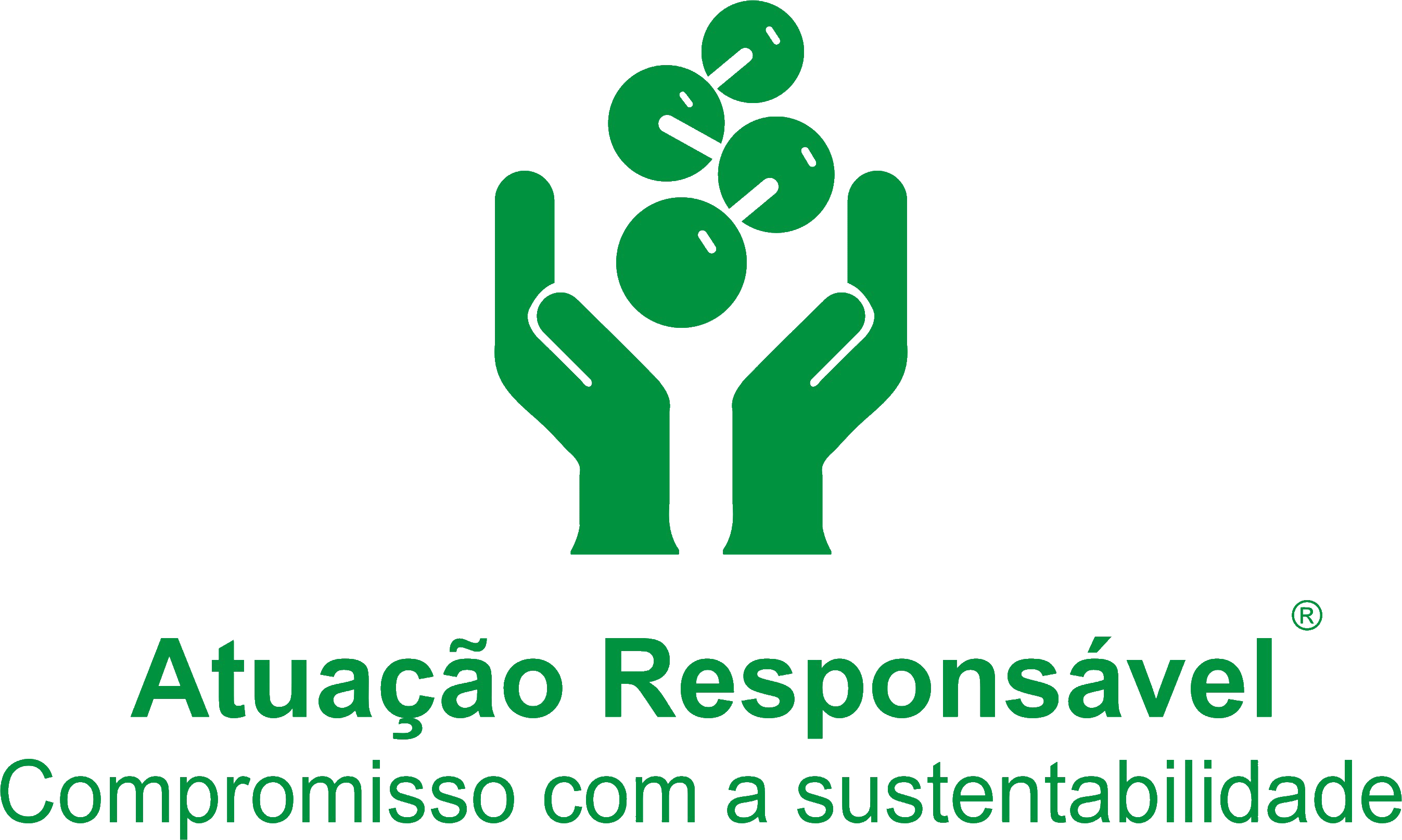 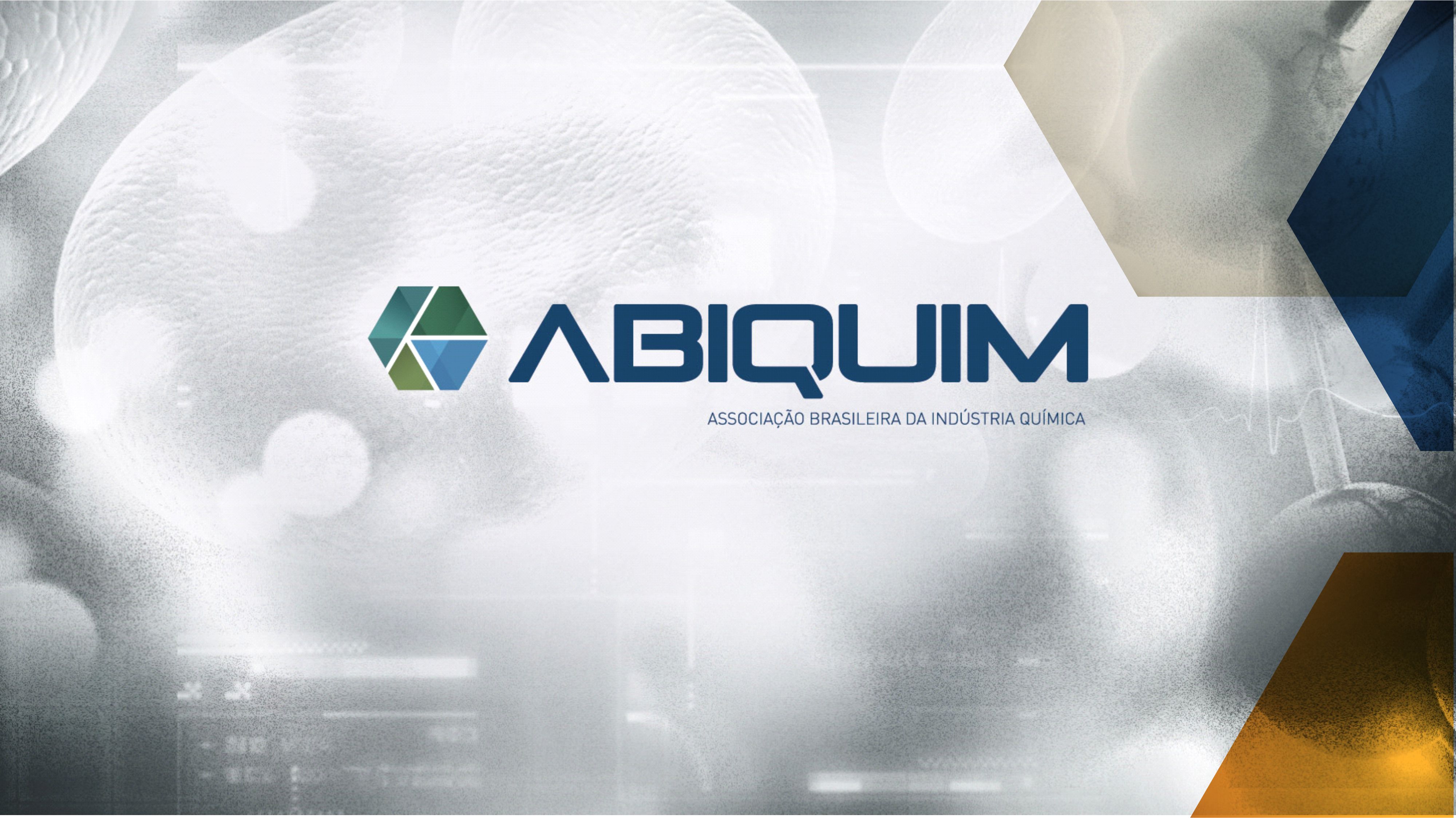 9